January 2021
2021 PowerPoint Template Use  Example
By: The Corporate 
Communications Team
Designing a PowerPoint Presentation
Discovering the Options
There are several design options to choose from in the 2021 PowerPoint Template
To see the options –
Press the arrow next to the “New Slide” icon
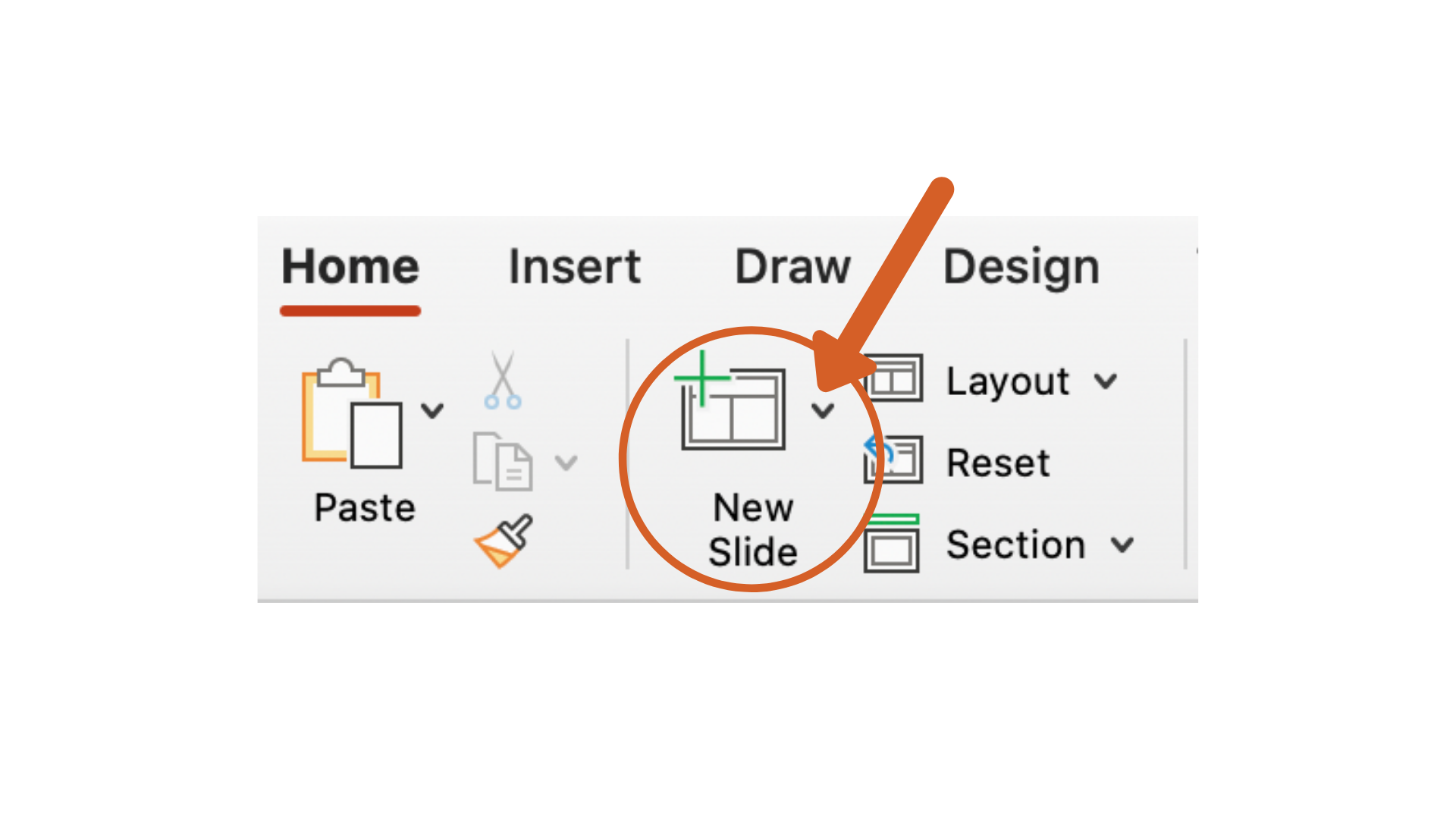 Exploring the Options
Explore your options 
Title Slides, Section Slides, and a variety of Content Slides 
Different colors and background photos to make your presentation unique
Watch this video for help
Utilize Different Backgrounds
Background Images
Feel free to mix and match the different background images
For example, switch to a different background image when beginning a new section
The background images flow together, so you can use a variety while still maintaining a consistent flow throughout your presentation
Plain Backgrounds
Is a background image too distracting? 
Use the plain slide options 
They mix in perfectly with your presentation
How to Add in Different Content
Add a Video Easily
Add Text and a Photo
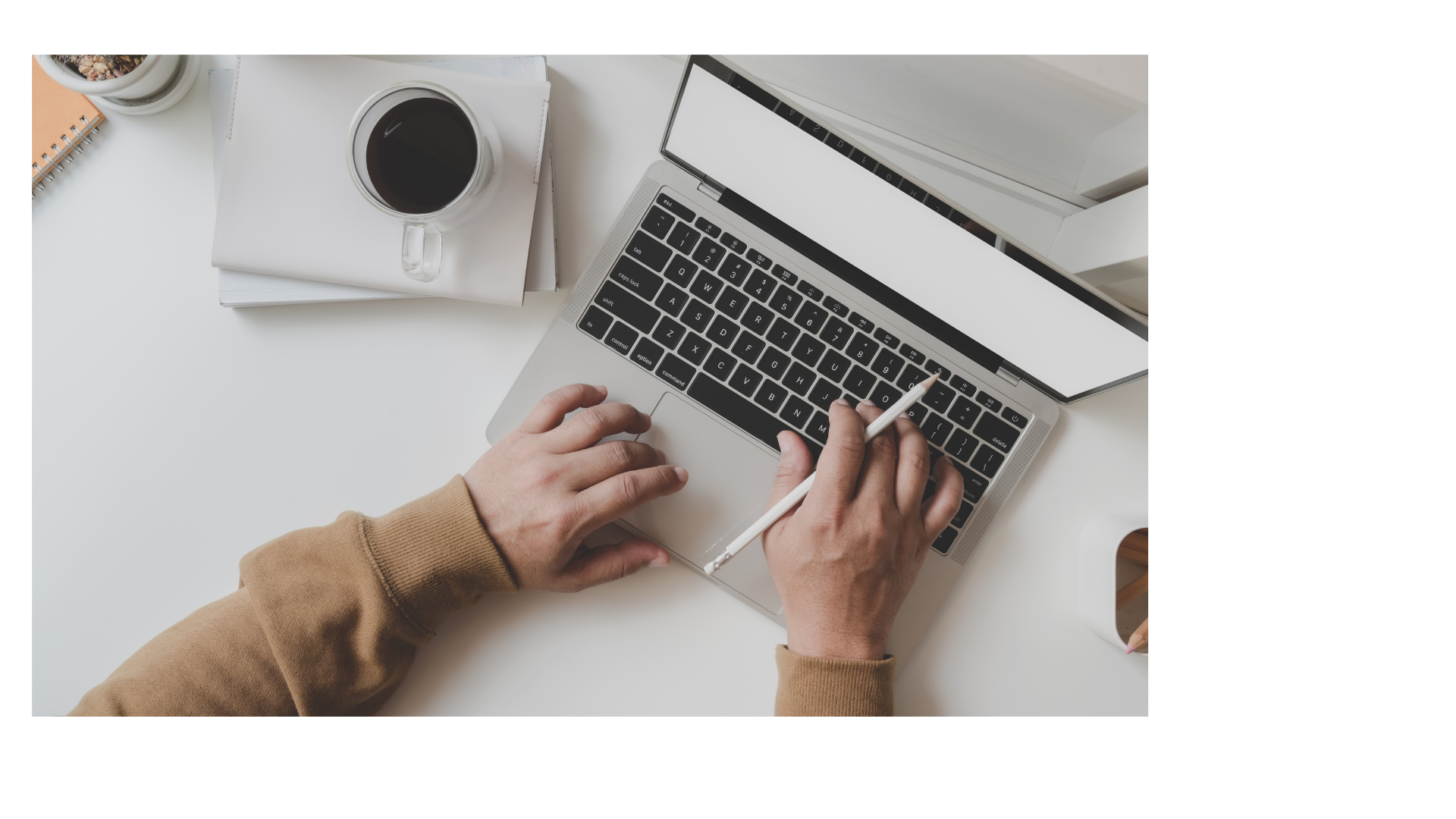 Click the “Insert” tab
Click ”Pictures” and select your photo
If needed, resize the picture and text box to fit the slide
Add Multiple Photos
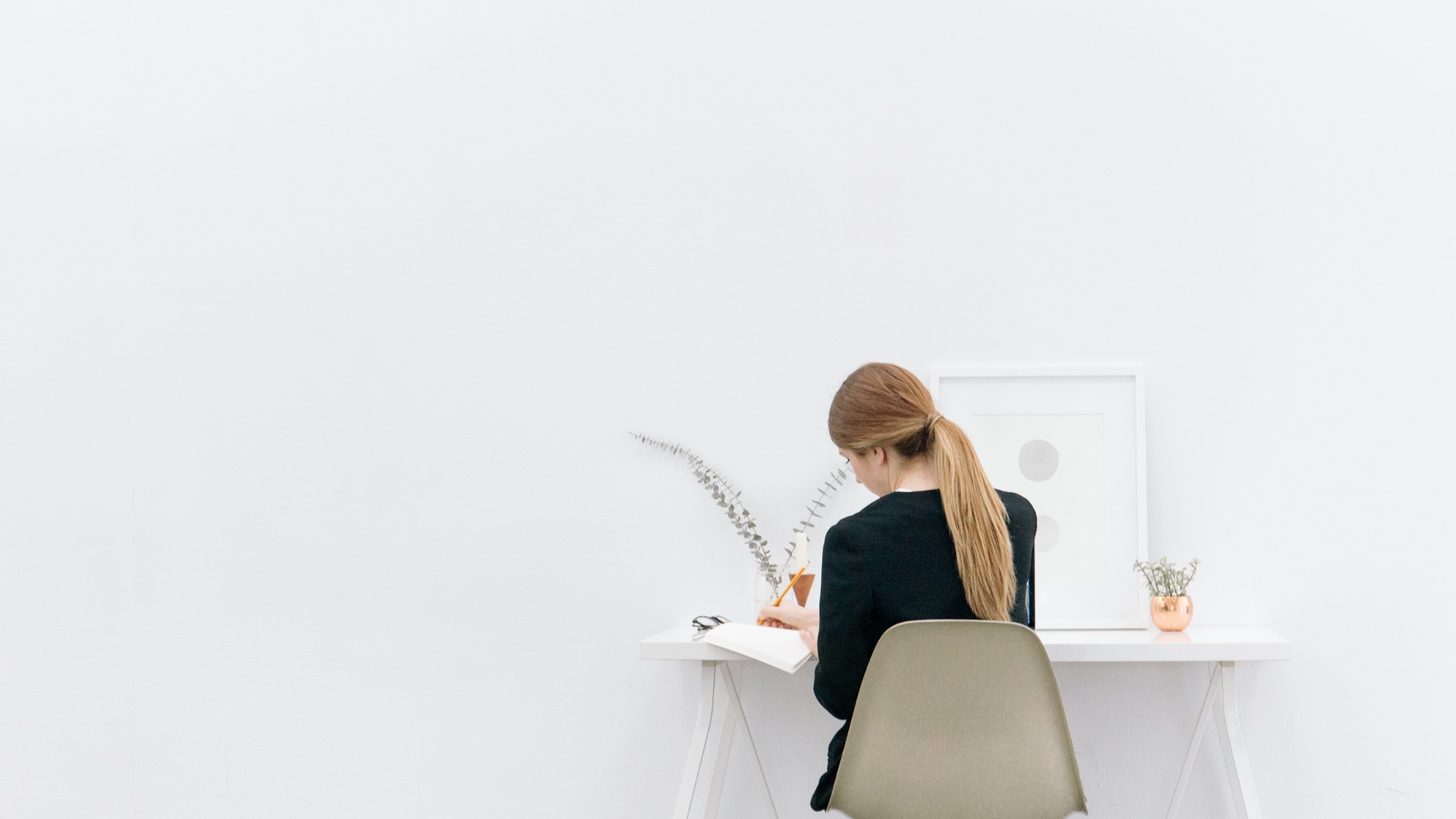 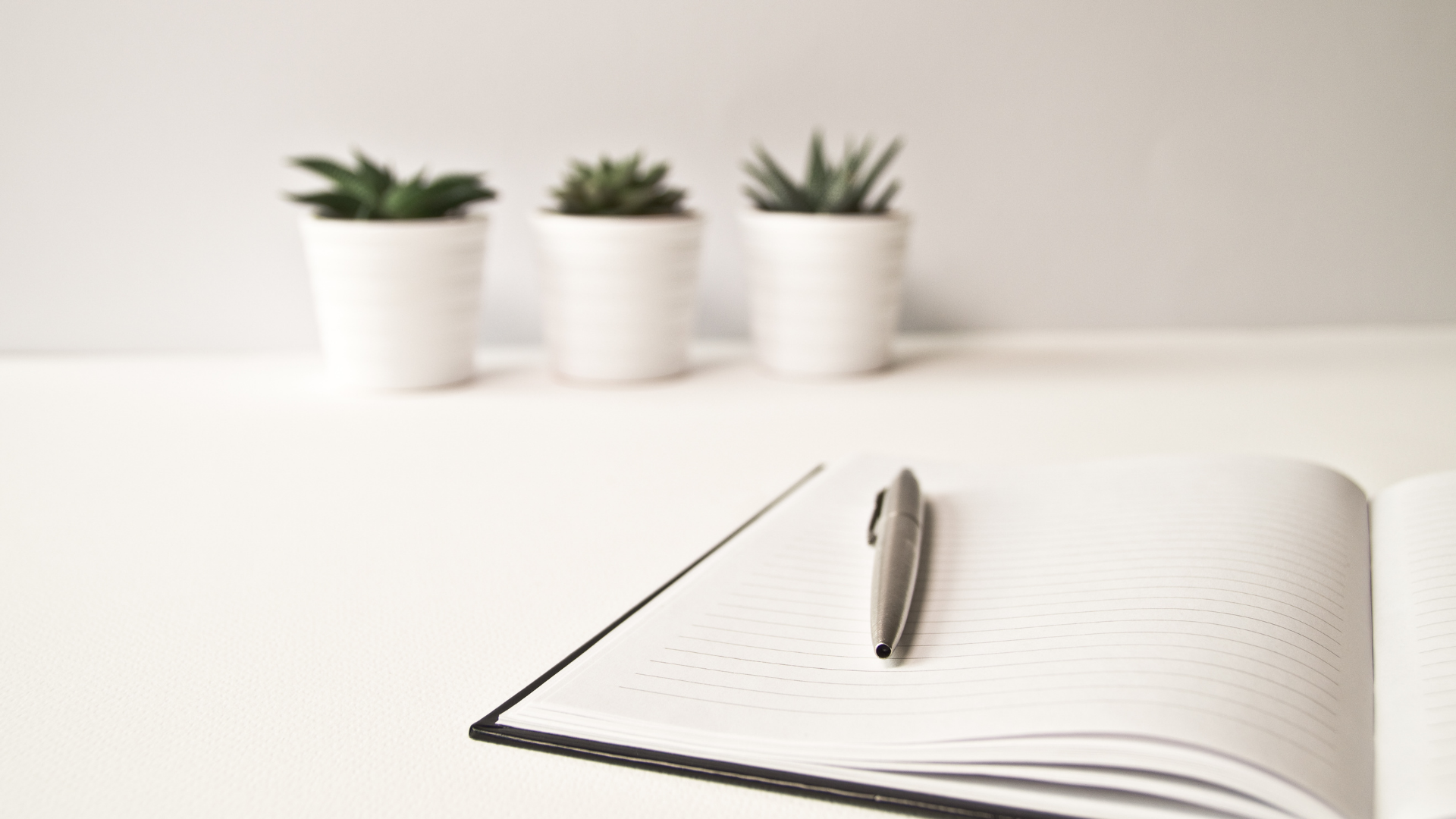 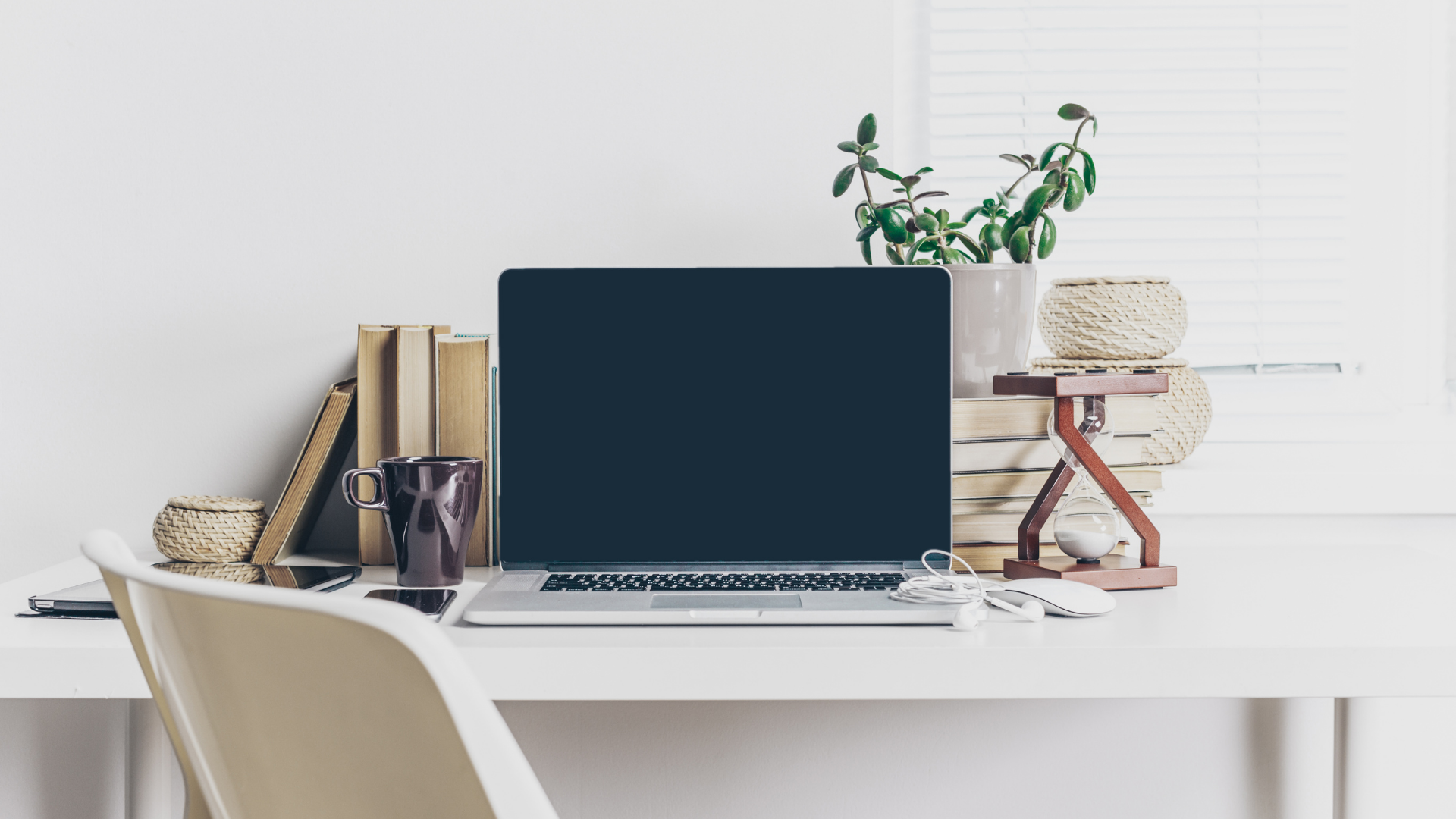 Add a Graph